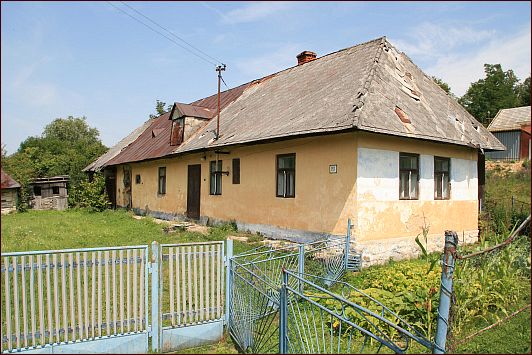 Prezentácia – OPRAVA DOMU
Máme starý dom...chceme nový? Ako na to??? Chceme vážne nový dom? ÁNO!!!!Ideme na to! Poďte s nami! Ukážem ti to!!! :D
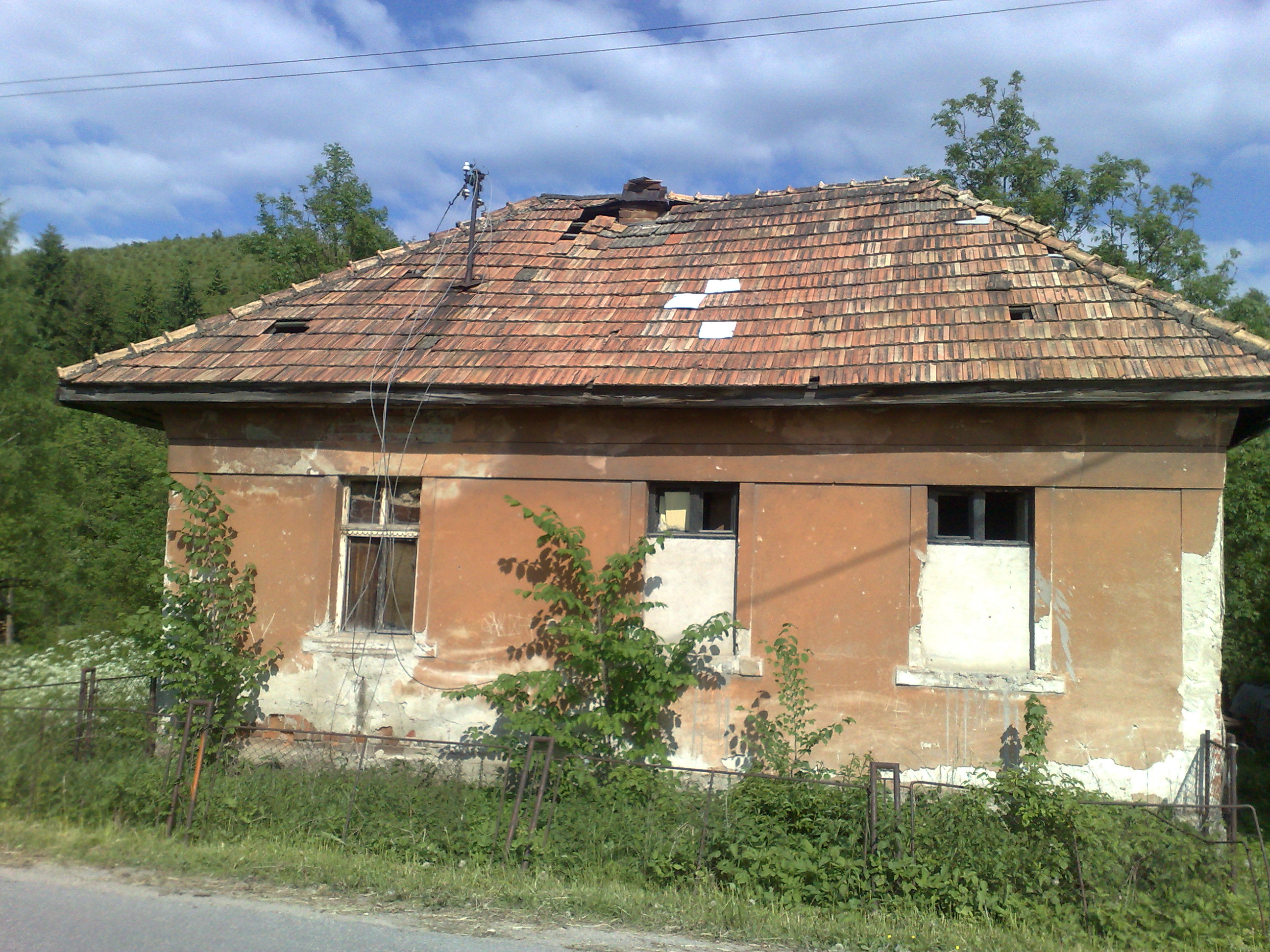 Prerábame starý neobytný Jasenický domček.
Ktorý chceme prerobiť na malú obytnú chatku. 
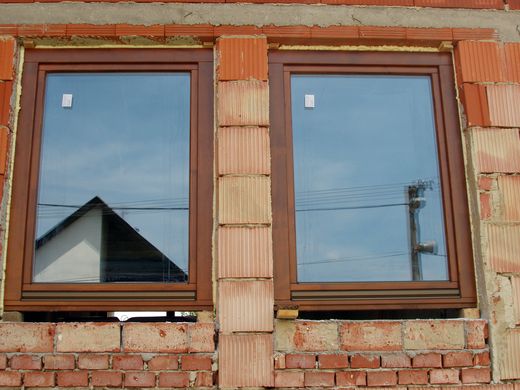 Čo nám treba?
EXTERIÉRPolystyrén= 1 m2...2,66 eurLepidlo=1 vrecko...5 eurSieťka=50m2...33 eurFarba=1 kybeľ...33,2 eurRobota= 1 m2...10 eur
OKNÁ 
3 dvojkrídlové do obývačky=2065x1435   3.261eur=783eur
2 dvojkrídlové do kuchyne=2065x1435   2.261eur=522eur
2  strešné okná=780x550x550  2.144eur=288eur
      značky VELUX
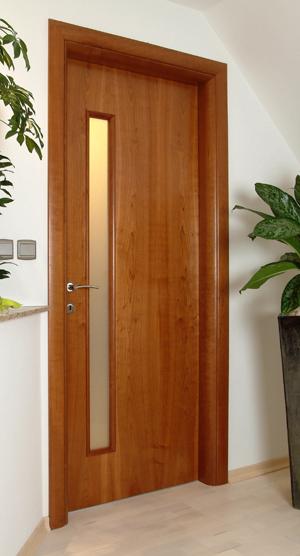 Výpočty na vonkajšiu úpravu stien :
Steny domu bez okien a dverí (t.j.17,28m2)
Majú rozlohu 66,72 m2.Polystyren(8)...1 m2=2,66 eur                   66.72 m2=177,48 eurLepidlo....1 vrecko=5 eur                 32 vriec=160 eurSieťka....1ks..50 m2=33 eur               2ks=66eurFarba...1 kybeľ..8 m2=33,2eur                      66,72 m2=276,88 eurRobota... 1 m2=10 eur         66,72 m2= 667,2 eur
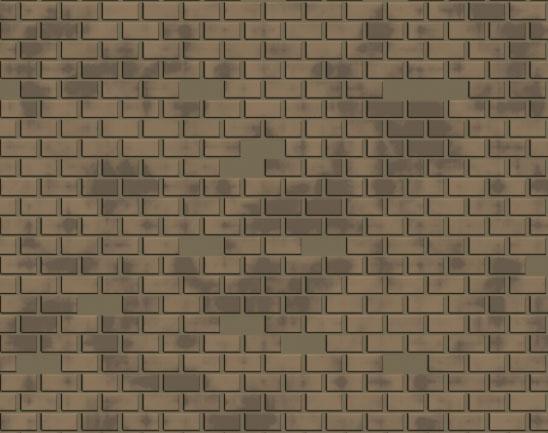 Dvere
Dvere
Dvere
Farba profilov: Prírodná anodická oxidácia(šedá)
Izol.dvojsklo: 4-16-4 K=1,1
Celoobvodové kovanie : DrHANH, SOBINCO
Vzhľadom na náš mini domček sme si vybrali zo širokej škály rozmerov dvojkrídlových dvier 
Variant číslo 1. T.j. 1600x2050 mm. Cena v prepočte na aktuálny kurz je 1002 eur.
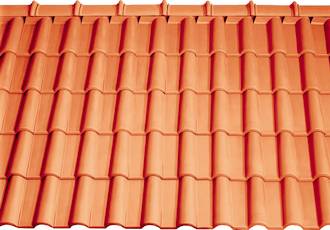 Strecha
Mediteran- ľahká strešná krytina, ktorá dodá vášmu domu nádych prímorskej klímy.
Cena 9,51eur/m2
Výpočty na úpravu strechy:
Strecha má rozmery 11x4x7x2,5m
Strecha je zložená z dvoch lichobežníkov s obsahmi 22,5m2 (22,5. 2=45m2)
A z dvoch trojuholníkov s obsahmi 5 m2 (5. 2=10)
Spolu nám to dáva rozlohu 55 m2
1 m2= 9, 51 eur
55. 9,51= 523,05 eur
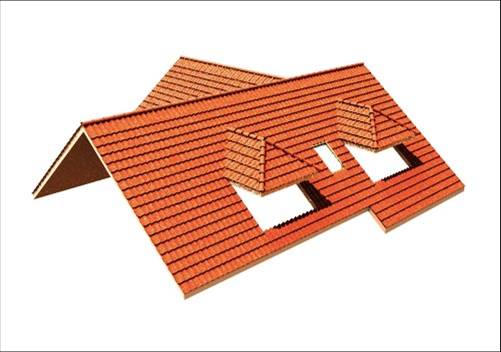 Treba objednať tesára
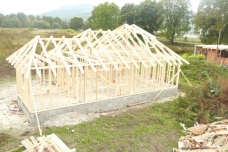 Na montáž dverí, okien, strešnej krytiny sme si zavolali odborníka tesára
A vyšlo nás to s určitými zľavami, vzhľadom na to že Luboš je starý 
Známy. Teda vyšlo nás to za 450 eur.
Celkový výpočet nákladov na dom:
1347,56eur (vonkajšia úprava stien) + 1593 eur (okná)
+  1002eur (dvojkrídlové dvere) +  523,05eur(strecha) + 450eur (tesárska práca) = 4915,61eur = 150 000 Sk
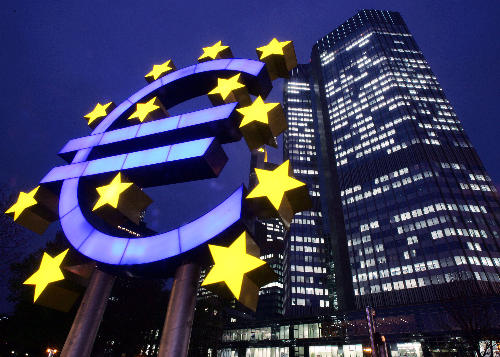 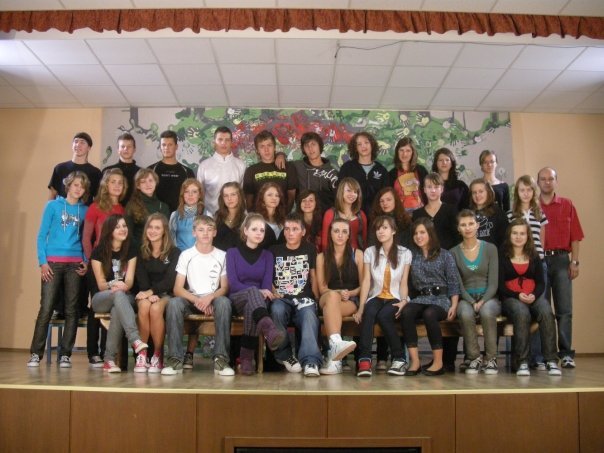 Miška Košutová
Aďka Kumorová
Paťka Jaššová
Milky Madleňák
Majči Vrábľová
Lucka Čierniková
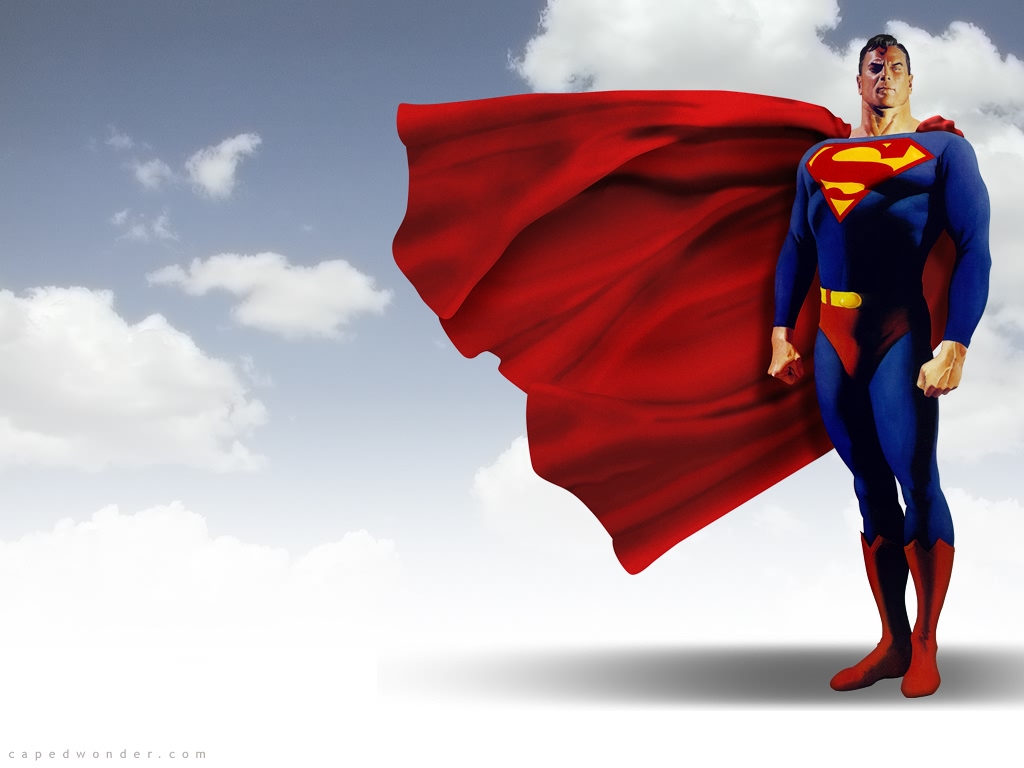 Ďakujeme za pozornosť